TOÁN 4
Tập 2
Tuần 32
Bài 90: Em ôn lại những gì đã học  Tiết 1
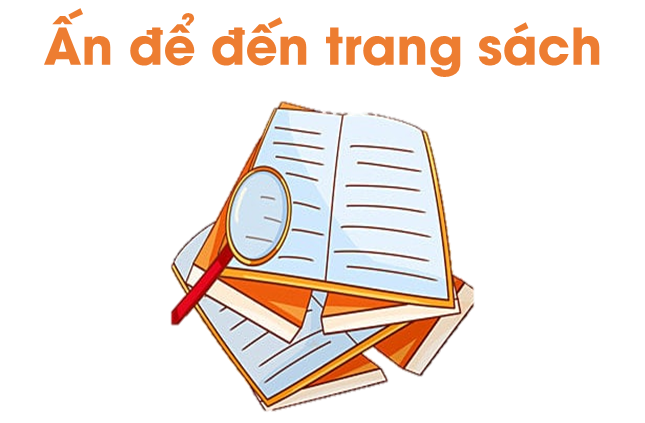 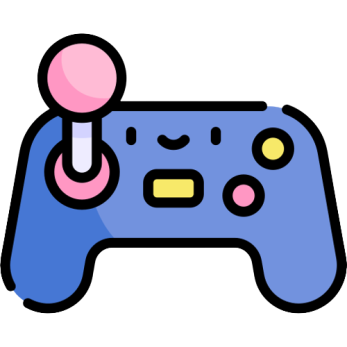 Lời mời chơi
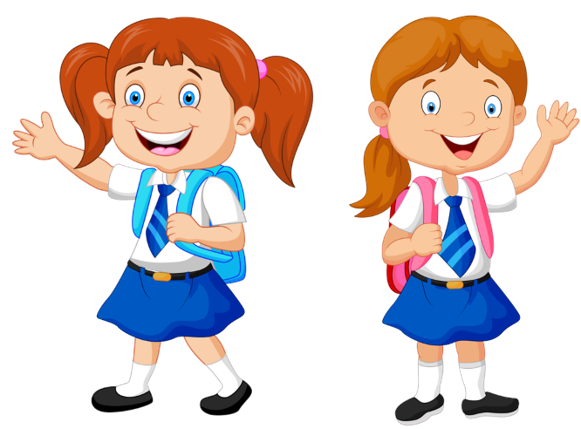 Mời bạn nêu quy tắc cộng hai phân số khác mẫu.
Muốn cộng hai phân số khác mẫu số, ta quy đồng mẫu số của hai phân số, rồi cộng hai phân số đó.
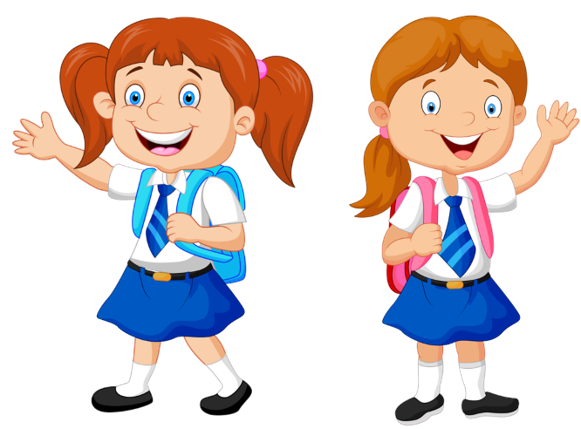 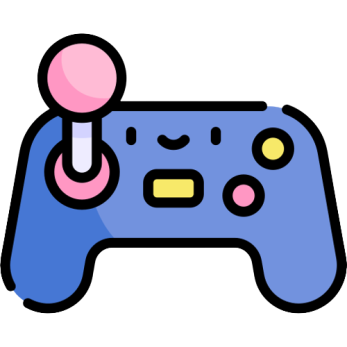 Lời mời chơi
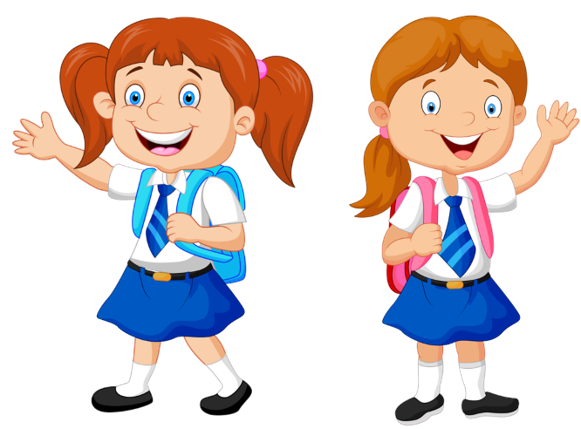 Mời bạn nêu cách chia phân số cho một số tự nhiên.
Khi chia một phân số cho số tự nhiên, ta có thể chia tử số cho tích của số tự nhiên với mẫu số.
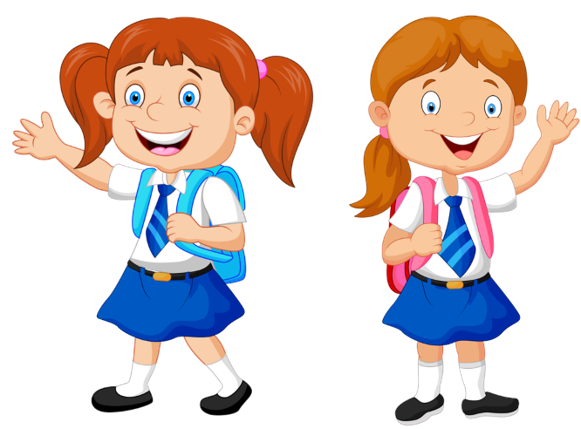 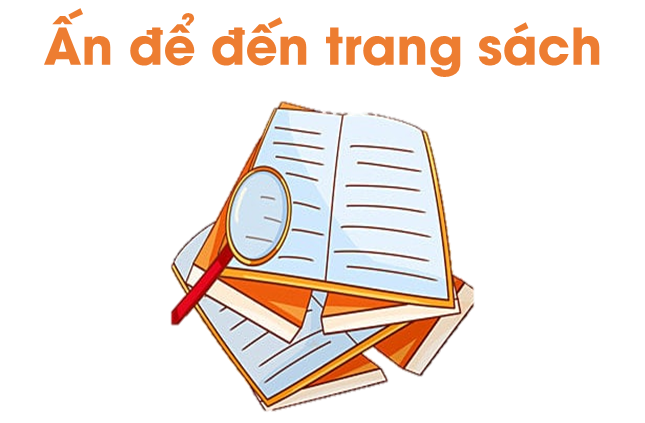 Nói cho bạn nghe những điều em học được trong chủ đề:
01
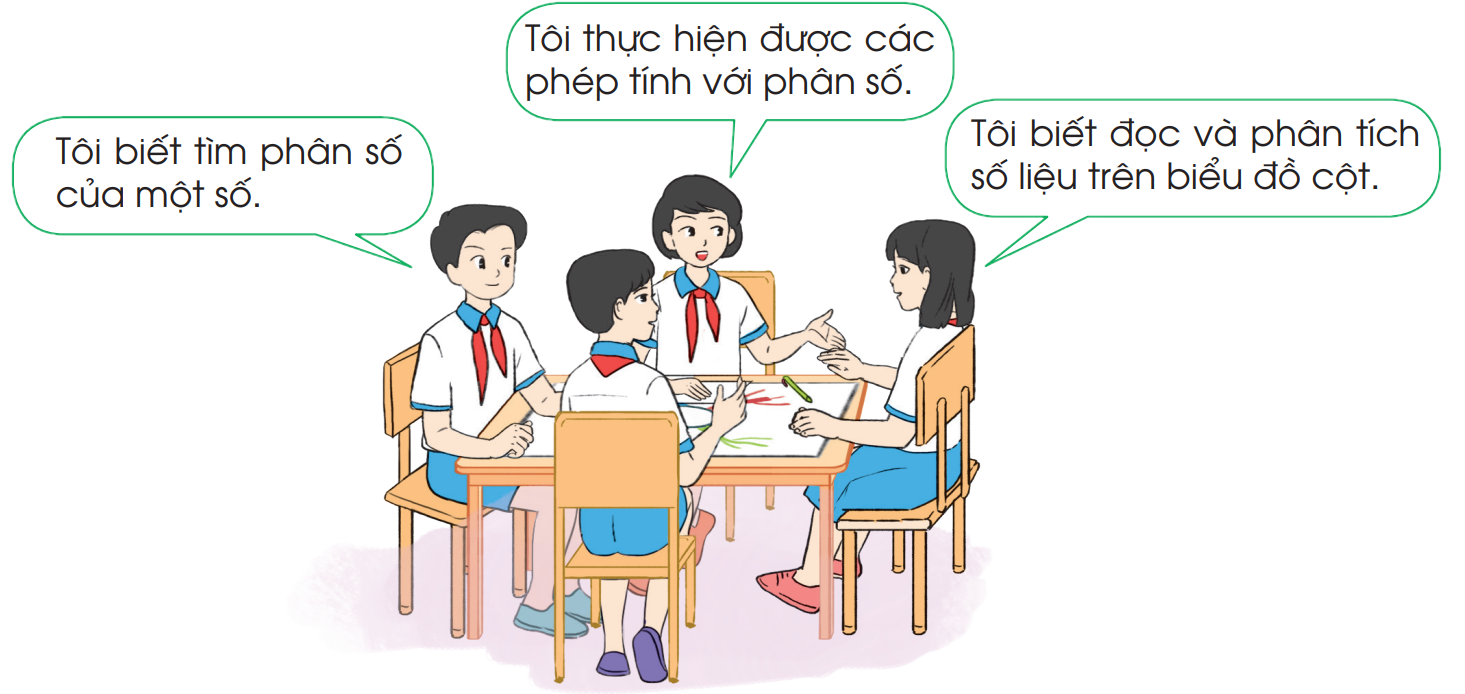 01
Nhiệm vụ
Thảo luận để tổng kết những điều đã học được (Phân số, dãy số liệu thống kê, biểu đồ).
Vẽ sơ đồ tư duy thể hiện ý tưởng của nhóm (chọn từ khoá, vẽ các nhánh là ý chính, thêm ví dụ minh hoạ).
Cử đại diện nhóm lên trình bày (dựa vào sơ đồ để trình bày, đặt thêm câu hỏi, tương tác với các bạn).
Tính
02
a)
Tính
02
b)
Tính
02
c)
Tính
02
d)
Kết quả bật xa của đội 1 và đội 2 được ghi lại như sau:
04
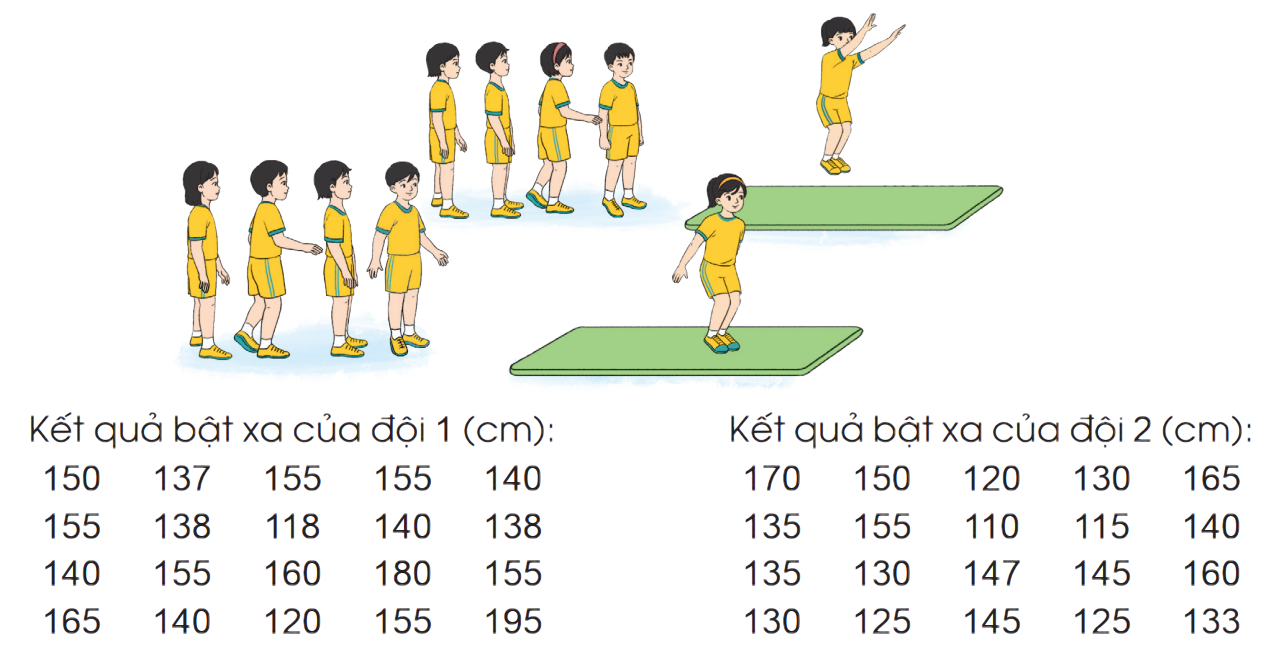 a) Em hãy hoàn thành bảng sau:
04
Thành tích bật xa của đội 1 và đội 2
3
7
2
2
11
5
b) Quan sát bảng và nêu nhận xét.
b) Quan sát bảng và nêu nhận xét
04
Bảng trên thống kê về việc gì? 
Thành tích bật xa của đội 1 và đội 2 được thống kê theo tiêu chí nào?
Có tất cả bao nhiêu học sinh tham gia?
Thành tích bật xa trung bình của đội 1 là bao nhiêu?
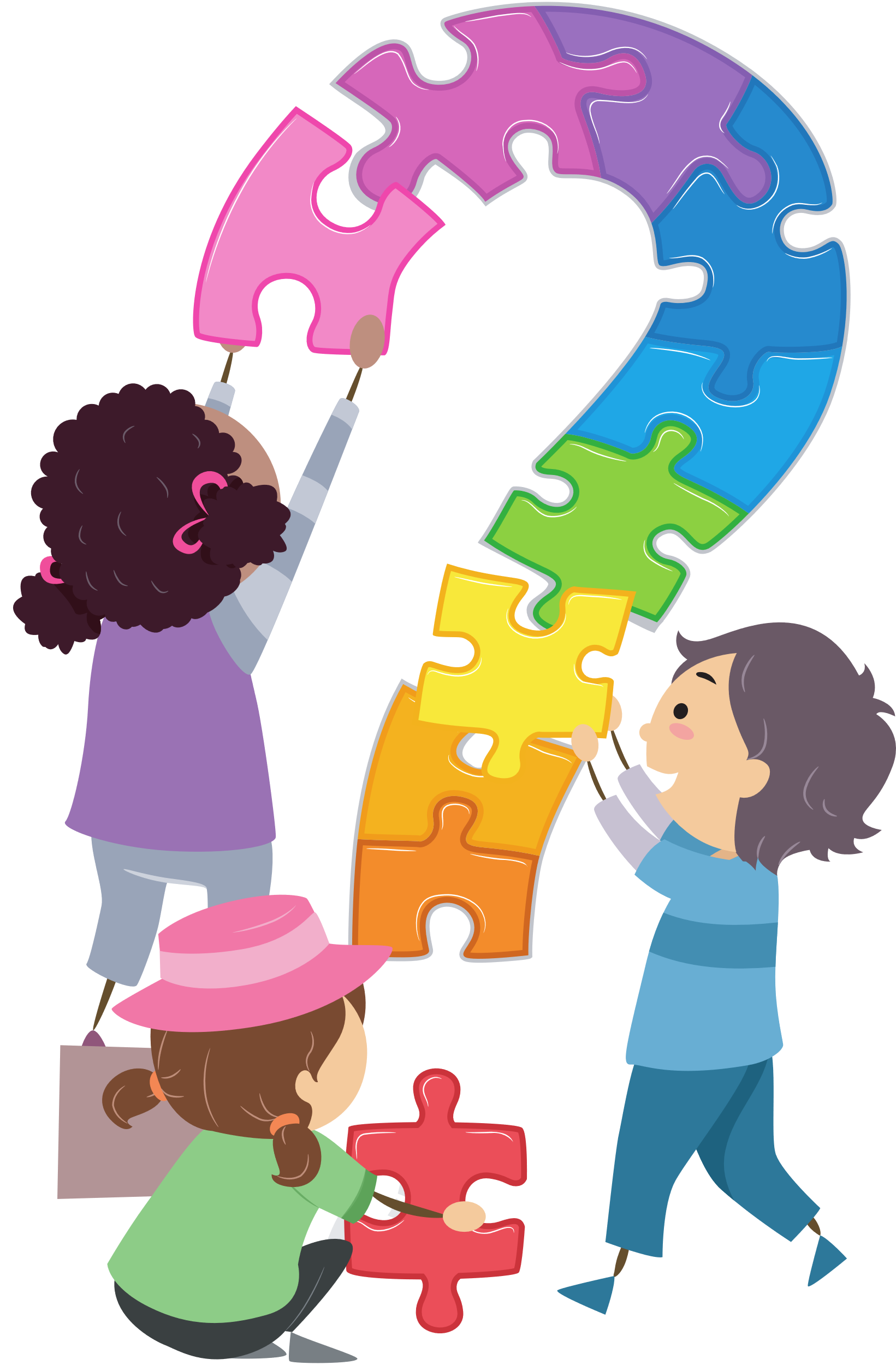 04
Bảng thống kê nói về Thành tích bật xa của đội 1 và đội 2
136 cm trở xuống
Từ 137 cm đến 152 cm
tiêu chí thống kê:
Từ 153 cm đến 163 cm
Từ 164 cm trở lên
Có tất cả:
40 học sinh tham gia
Thành tích bật xa trung bình của đội 1 là:
149 cm
Qua bài học hôm nay, em học thêm được điều gì?
Những điều đó giúp ích gì cho em trong cuộc sống hằng ngày?
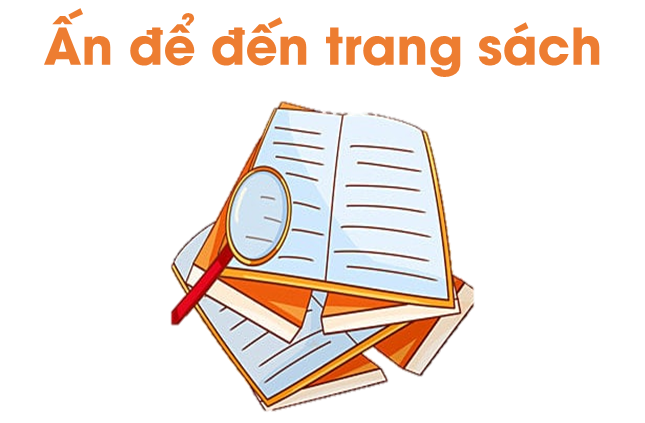 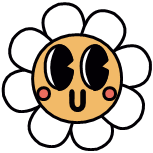 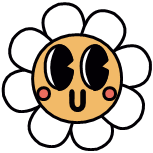 Hoàn thành bài tập trong VBT
Ôn tập kiến thức đã học
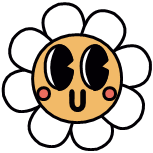 Đọc và chuẩn bị trước
Bài 90: Em ôn lại những gì đã học – Tiết 2
Để kết nối cộng đồng giáo viên và nhận thêm nhiều tài liệu giảng dạy, 
mời quý thầy cô tham gia Group Facebook
theo đường link:
Hoc10 – Đồng hành cùng giáo viên tiểu học
Hoặc truy cập qua QR code
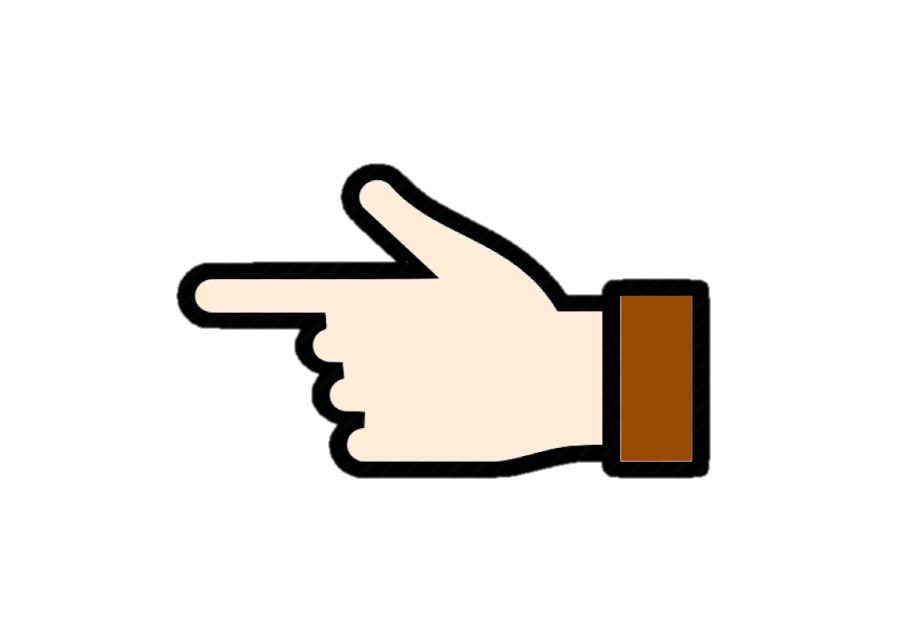 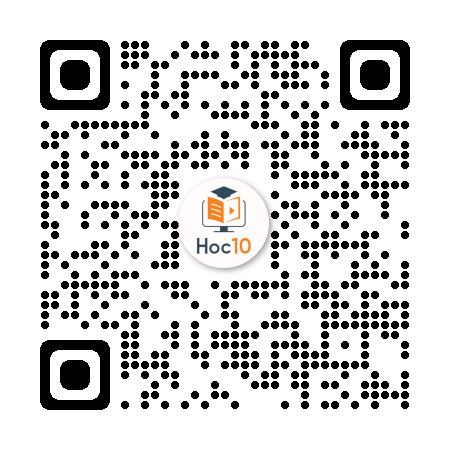